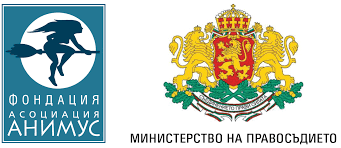 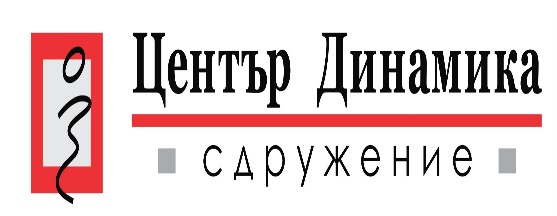 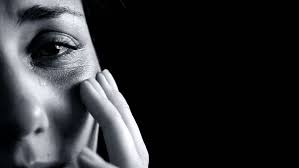 ПОСЛЕДИЦИ ОТ ДОМАШНО НАСИЛИЕ ВЪРХУ ДЕЦАТА
Проект “Координирана подкрепа на пострадали от домашно насилие  и работа с извършители по Закона за защита от домашно насилие в област Русе”
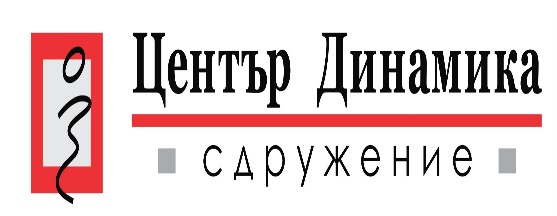 ОТРАЖЕНИЕ НА ДОМАШНО НАСИЛИЕ ВЪРХУ ДЕЦАТА
Закрилата на детето срещу: 
„всички форми на физическо или умствено насилие, посегателство или злоупотреба, липса на грижи или небрежно отношение, малтретиране или експлоатация, включително сексуални престъпления“

чл. 19 от Конвенцията за правата на детето
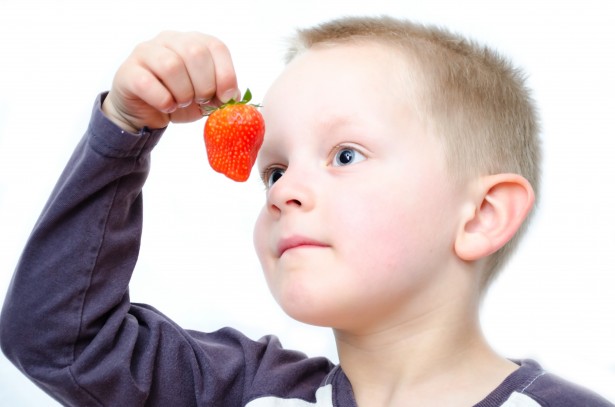 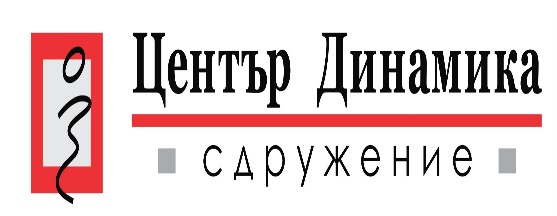 Третият Факултативен протокол, в сила на 14 април 2014 г., към Конвенцията за правата на детето:

Процедурата за подаване на жалби, изрично защитаваща правото на децата да търсят правна закрила за възстановяване на нарушените си права.
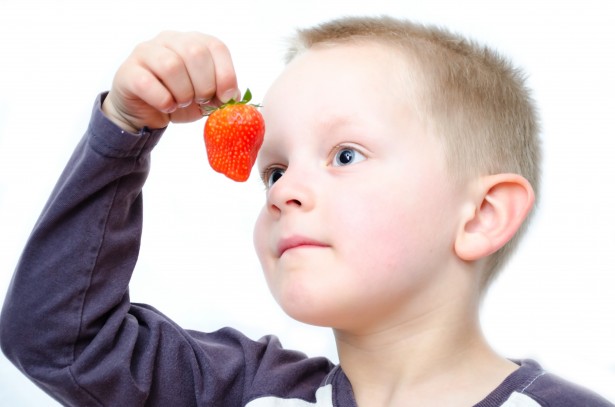 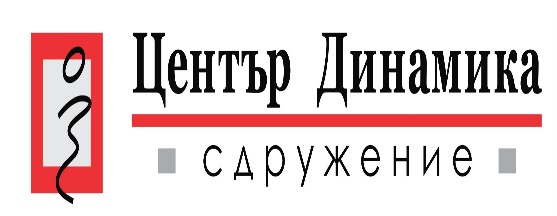 Форми на домашно насилие и насилие в училище
=Различни по степен и сериозност физ. наранявания 
=Емоционална травма 
=Загуба на апетит 
=Промени в съня 
=Проблеми с вниманието и концентрацията 
=Понижаване на посещаемостта и успеха в училище 
=Отчуждение от приятелите и семейството 
=Сексуално предавани болести 
=Агресия 
=Промяна в поведението 
=Нежелана бременност 
=Смърт
Краткосрочни последици на домашното насилие върху детето
=Физически увреждания 
=Когнитивни увреждания 
=Емоционални увреждания 
=Злоупотреба с психотропни вещества 
=Сексуална дисфункция 
=Проблеми, свързани с репродуктивното здраве =Криминални прояви 
=Рисково поведение 
=Смущения на съня и хранителни разстройства =Опити за самоубийство
Дългосрочни последици на домашното насилие върху детето
СИМПТОМИ
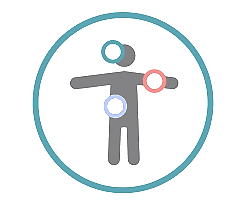 1. Наранявания.
2. Промяна/регрес в поведението.
3. Страх от прибиране вкъщи.
4. Промяна в съня.
5. Загуба на концентрация.
6. Неглижиране/занемарени деца.
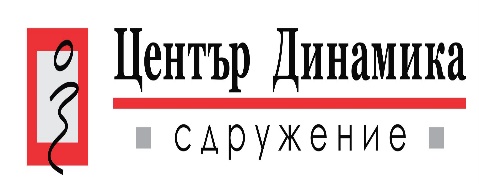 СИМПТОМИ
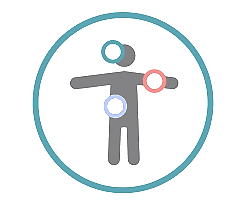 1. Сексуално поведение.
2. Нехигиенични.
3. Неподходящо облечени за сезона.
4. Употреба на наркотици/алкохол.
5. Носене на оръжие.
6.Необичайно изморени / заспиват в училище
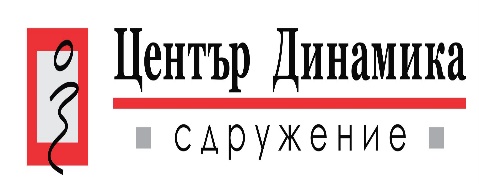 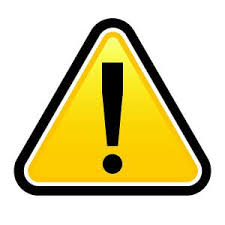 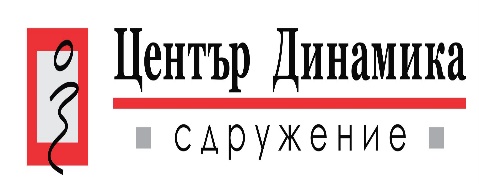 МЕРКИ ЗА ЗАКРИЛА НА ДЕЦАТА В СЛУЧАИТЕ НА ДОМАШНО НАСИЛИЕ
Заповед за закрила на дете може да бъде поискана от:

родителя, който не е извършил насилието
пострадалото дете, ако е навършило 14 г.
от брат, сестра или роднина по пряка линия
от попечителя/настойника
от директор на дирекция “Социално подпомагане“
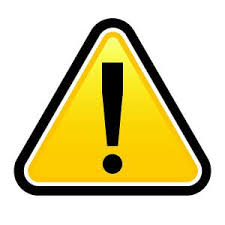 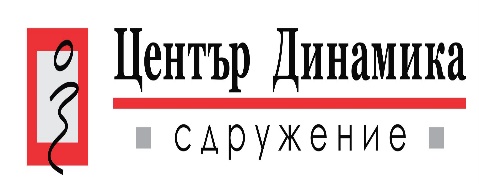 МЕРКИ ЗА ЗАКРИЛА НА ДЕЦАТА В СЛУЧАИТЕ НА ДОМАШНО НАСИЛИЕ
Определяне място на пребиваване на детето.
Извеждане от семейството.
Полицейска закрила, вкл. настаняване в безопасна институция за 48 часа.
Ограничаване родителските права на извършителя на насилието по молба на прокуратурата / другия родител.
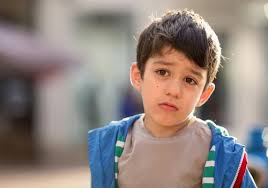 КОИ ЧОВЕШКИ ПРАВА СА НАРУШЕНИ В СЛУЧАИТЕ НА НАСИЛИЕ НАД ДЕТЕ
Европейската конвенция за защита правата на човека и основните свободи
Право на живот – чл. 2
Забрана на нечовешко и унизително отношение – чл. 3
Право на личен и семеен живот – чл. 8
Право на справедлив процес – чл. 6
Забрана на дискриминация – чл. 14
КАТАЛОГ ОТ НАРУШЕНИ ПРАВА
Европейската конвенция за защита правата на човека и основните свободи
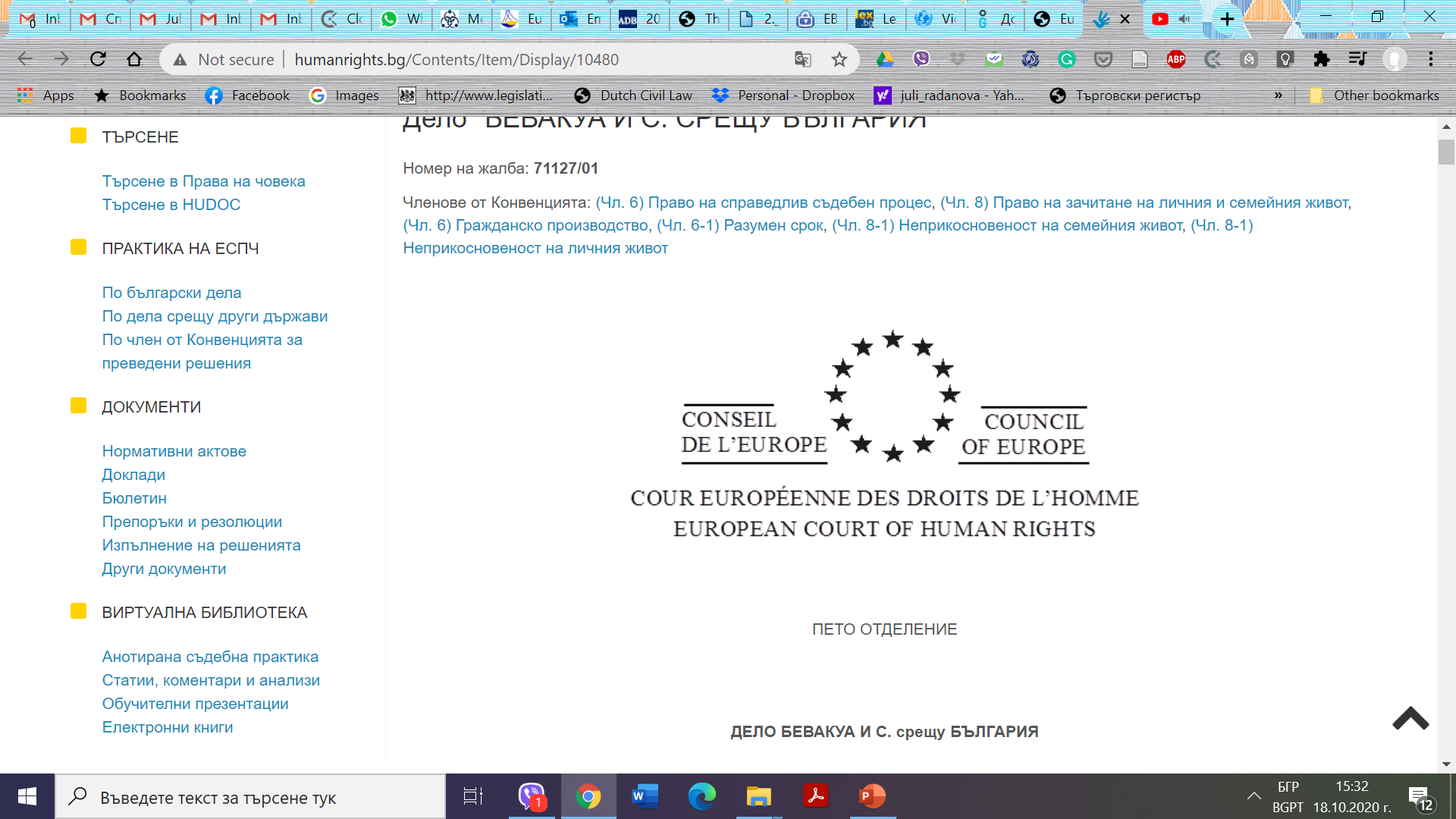 На основание чл. 3, 8, 13 и 14, жалбоподателите се оплакват, че властите не са успели да предприемат необходимите мерки, за да осигурят зачитане на семейния им живот и не са успели да защитят първия жалбоподател срещу насилственото поведение на бившия й съпруг.
Децата и други уязвими лица, по-специално, имат право на ефективна защита 
X and Y срещу Холандия, решение от 26 Март 1985 г., Серия A № 91, pp. 11-13, §§ 23-24 и 27, и August срещу Обединеното кралство (Реш.), № 36505/02, 21 Януари 2003 г.).
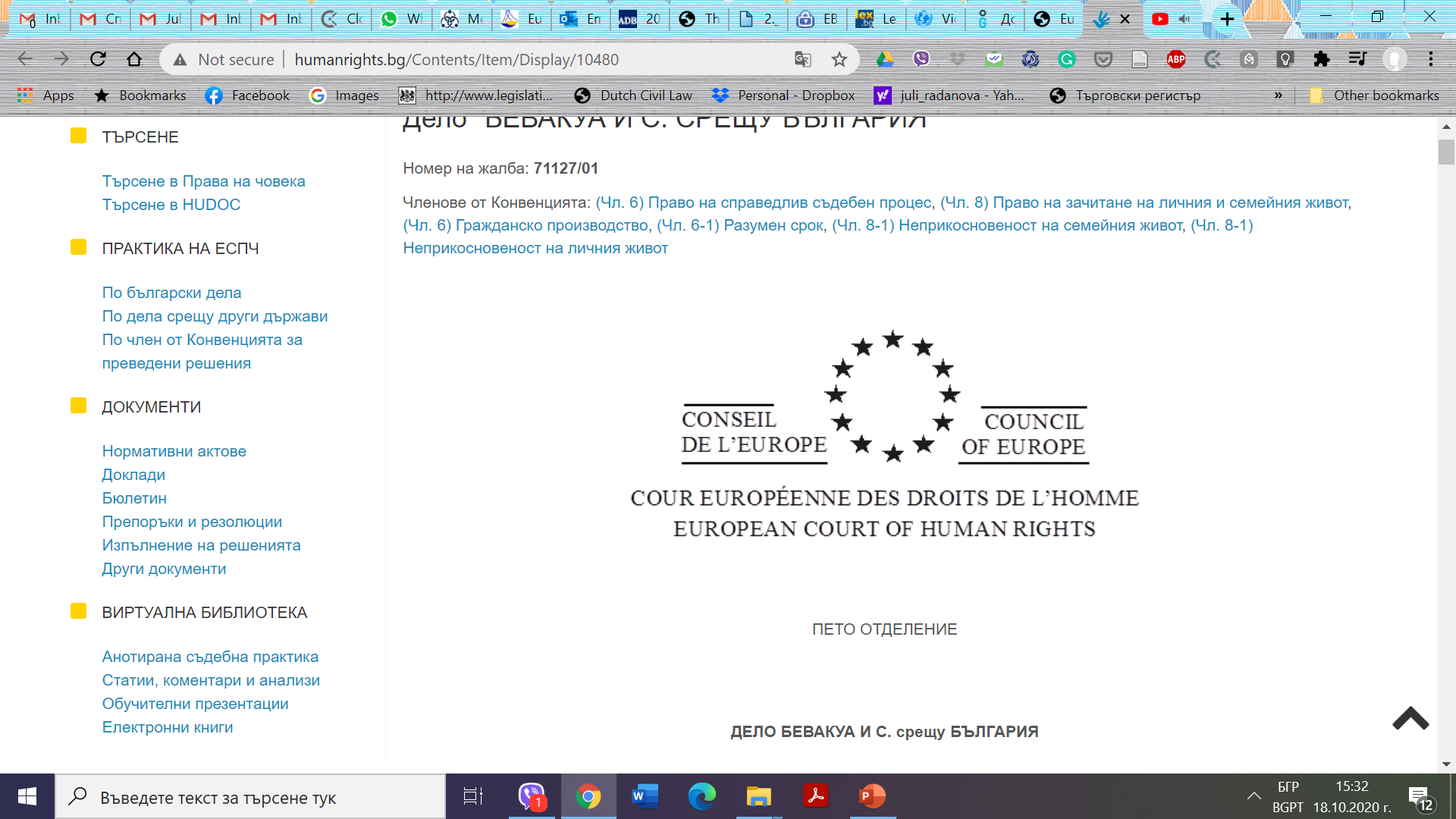 Kумулативните резултати от отказа на районния съд незабавно да приеме привременни мерки относно родителските права в ситуация, която е засягала неблагоприятно жалбоподателите и преди всичко благосъстоянието на втория жалбоподател, и липсата на достатъчни мерки от страна на държавните органи през същия период като реакция спрямо поведението на г-н Н., са довели до непредоставяне на помощ на жалбоподателите, в противоречие с положителните задължения на държавата по силата на член 8 от Конвенцията да гарантира зачитане на личния и семейния им живот.
НАКАЗАТЕЛНО-ПРАВНА ЗАЩИТА
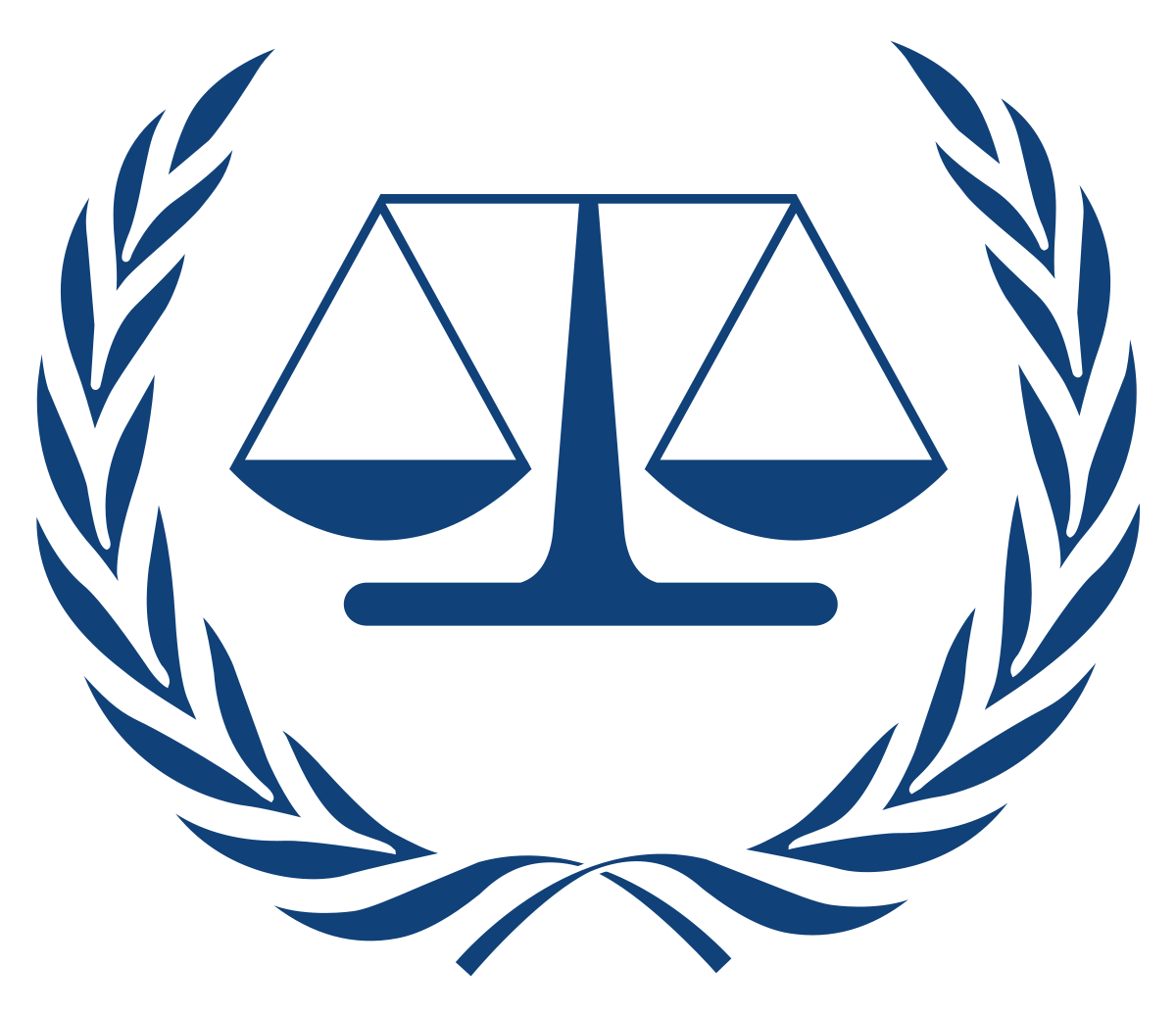 Чл. 158б и чл. 188, ал. 5 от НК
на лица, извършили тежки престъпления на сексуално посегателство срещу малолетни и непълнолетни, се налага наказание лишаване от право да се заема определена държ. или обществена длъжност или наказание лишаване от право да се упражнява определена професия или дейност
НАКАЗАТЕЛНО-ПРАВНА ЗАЩИТА
Разпит на малолетен и непълнолетен
не се осъществява предупреждение за отговорността по чл. 290 НК
разясняване необходимостта от правдиви показания
участието на педагог или психолог при разпит
възможността за избягване на вторична виктимизация чрез ограничаване на броя на контактите с извършителя, разпит пред съдия на досъдебното производство
възможността за звукозапис и видеозапис
разпит в специализирани помещения в т.нар. сини стаи
Социалните работници са длъжни да:
посетят дома на пострадалото дете
говорят с него и родителите и/или други близки
съберат необходимата информация от семейството, детето, училището, детската ясла и градина, специализираната институция, роднини, близки, съседи, друга ДСП, личен лекар и от други източници при необходимост – чл. 14 ППЗЗДет. 
 Ако констатират, че се касае за дете в риск, в 10-дневен срок да предложат план за действие, който следва да бъде съгласуван със засегнатите лица.
ДЕЙСТВИЕ ОТ СТРАНА НА СОЦИАЛНИТЕ
Заповед на директора на ДСП по настоящия адрес на детето – индивидуален административен акт
Може да се предхожда от задължително предписание, което подлежи на самостоятелно обжалване по АПК
Страни в производството - ДСП, прокурорът или родителят на детето и от друга страна, в чиято защита се провежда производството – детето, чрез назначен особен представител
Временно настаняване по административен ред в рамките на месец
НАСТАНЯВАНЕ НА ДЕТЕ ИЗВЪН БИОЛОГИЧНО СЕМЕЙСТВО
Основания за настаняване извън семейството
Чл. 25. (1) (Изм. - ДВ, бр. 36 от 2003 г., предишен текст на чл. 25 - ДВ, бр. 14 от 2009 г.) Може да бъде настанено извън семейството дете:
1. чиито родители са починали, неизвестни, лишени от родителски права или чиито родителски права са ограничени;
2. (доп. - ДВ, бр. 14 от 2009 г.) чиито родители, настойници или попечители без основателна причина трайно не полагат грижи за детето;
3. (доп. - ДВ, бр. 14 от 2009 г.) чиито родители, настойници или попечители се намират в трайна невъзможност да го отглеждат;
4. което е жертва на насилие в семейството и съществува сериозна опасност от увреждане на неговото физическо, психическо, нравствено, интелектуално и социално развитие;
5. (нова - ДВ, бр. 59 от 2007 г., в сила от 24.07.2007 г.) в случаите по чл. 11 от Конвенцията от 1996 г.;
6. (нова - ДВ, бр. 28 от 2011 г.) чиито родители, настойници или попечители са се съгласили и отказват да прекратят участието му в предаване по смисъла на Закона за радиото и телевизията и с това се създава опасност за неговото физическо, психическо, нравствено и социално развитие.
(2) (Нова - ДВ, бр. 14 от 2009 г.) Настаняването на детето извън семейството се налага като мярка за закрила след изчерпване на всички възможности за закрила в семейството освен в случаите, когато се налага спешното му извеждане
Процедура за взаимодействие при сигнал за дете, жертва на насилие или в риск от насилие
предвижда, че във всеки отдел „Закрила на детето“ при Дирекция „Социално подпомагане“ началникът на отдела определя отговорен социален работник след приемане на сигнала, като последният извършва проверката до 24 часа от постъпване на сигнала. 
След тази проверка се изготвя доклад от ОЗД, като с него се запознават задължително представените участници в КМ.
КООРДИНАЦИОННИЯ МЕХАНИЗЪМ
Дирекция Социално подпомагане, ДАЗД, МВР
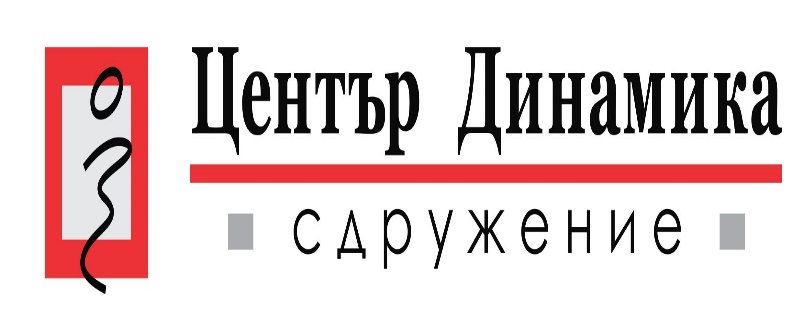 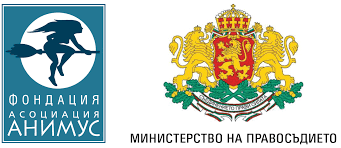 Проект “Координирана подкрепа на пострадали от домашно насилие  и работа с извършители по Закона за защита от домашно насилие в област Русе”

Проектът се изпълнява в рамките на м. 06-11.2020 г. съгласно Договор за предоставяне на безвъзмездна финансова помощ № 93-00-158/08.06.2020г. в размер от 25 000 лв.
Тел: 0826770, 0887493503										емейл: centre_dinamika@abv.bg